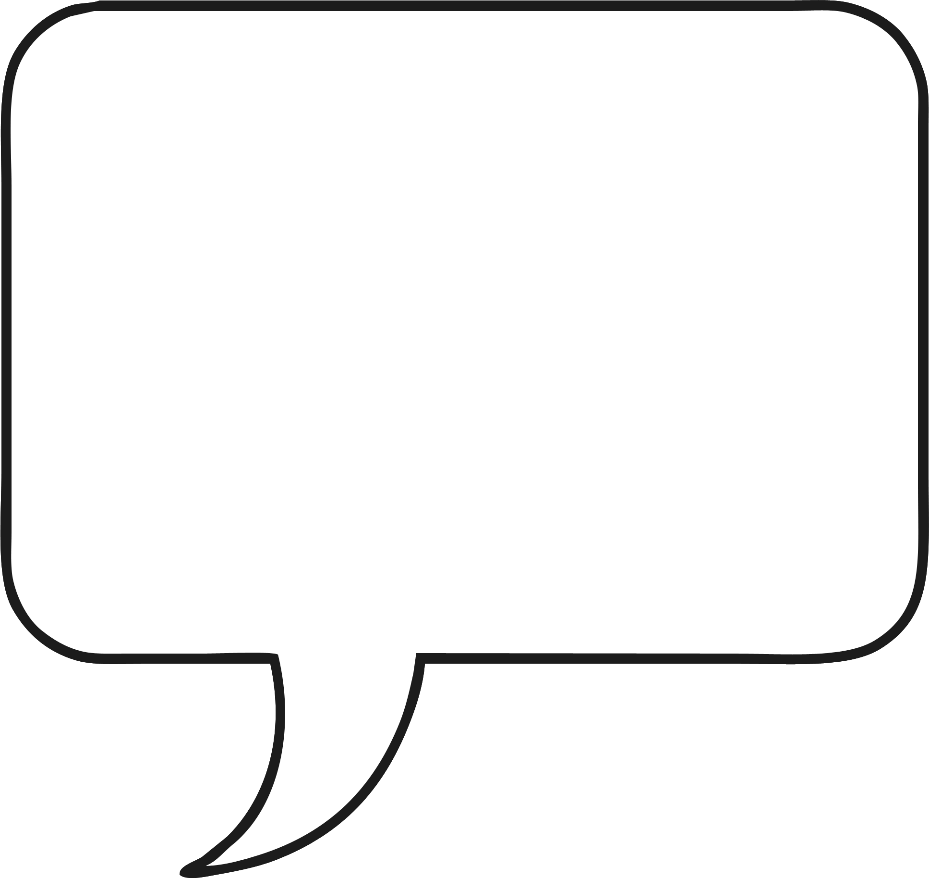 Hello children!
My name is Maths Mouse. I have been practising saying all the numbers to 10. Would you like to help me? See if you can join in and say the numbers as I walk along the path.
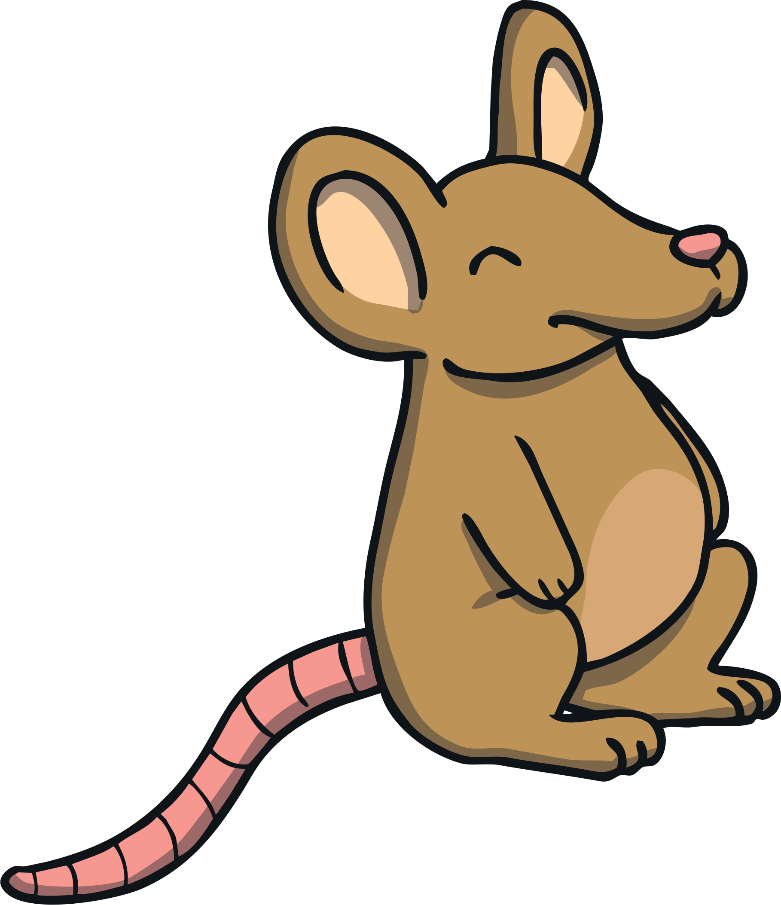 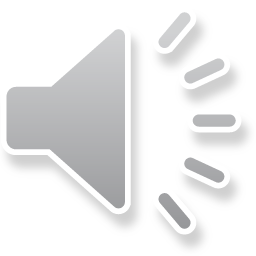 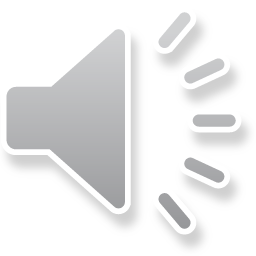 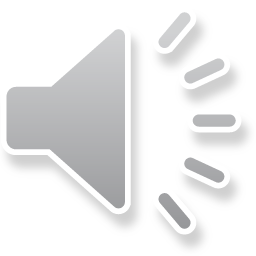 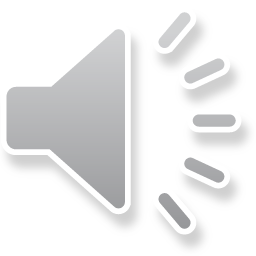 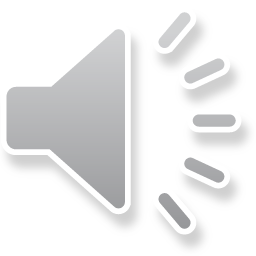 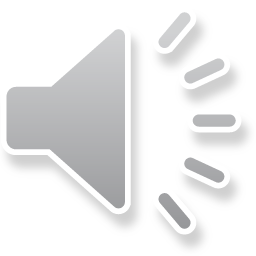 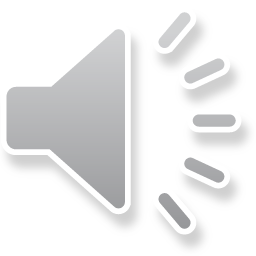 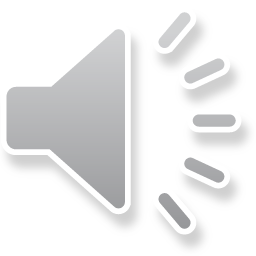 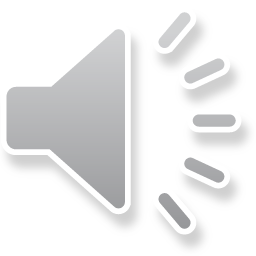 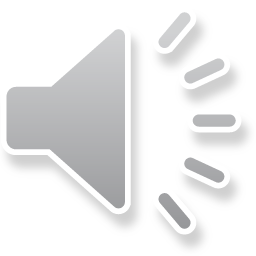 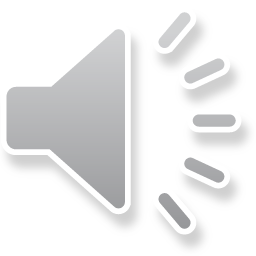 1
2
3
4
5
6
7
8
9
10
0
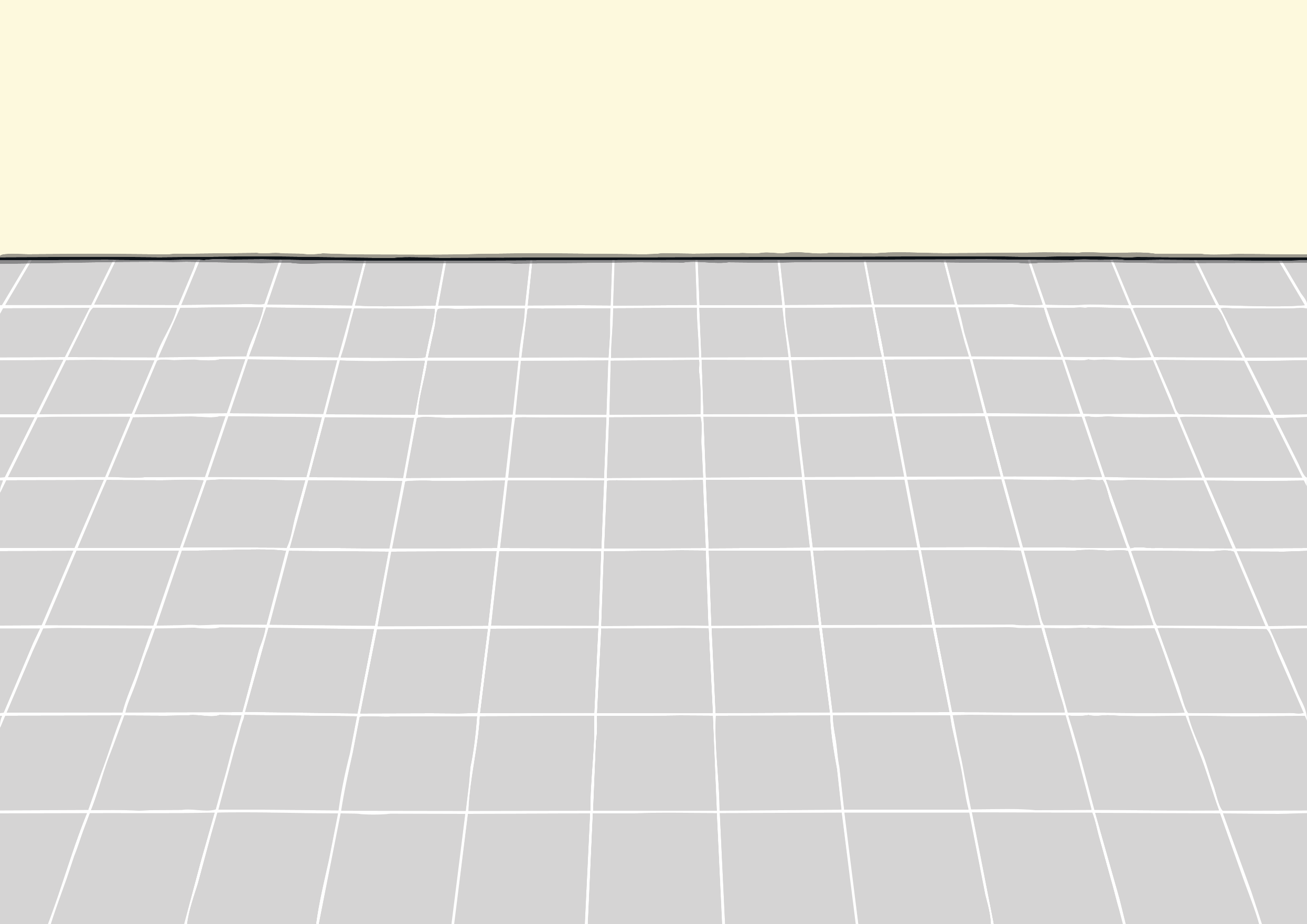 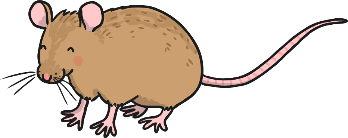 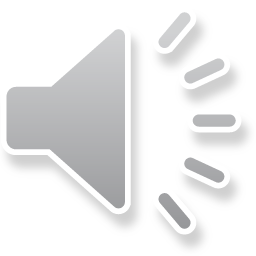 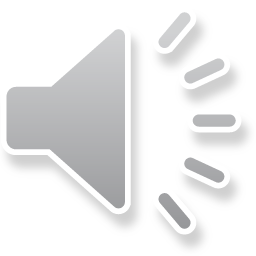 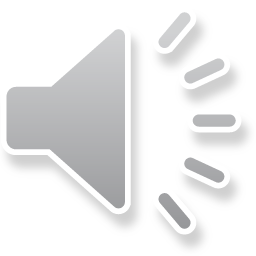 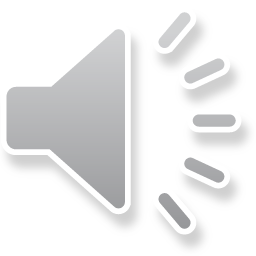 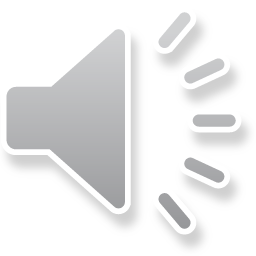 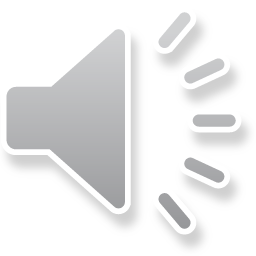 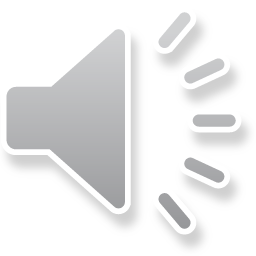 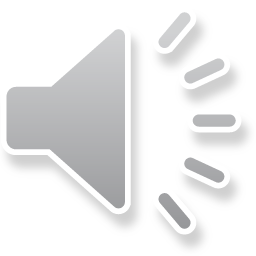 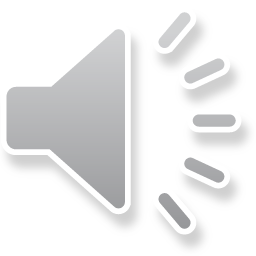 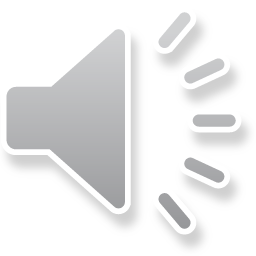 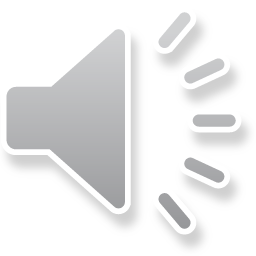 1
2
3
4
5
6
7
8
9
10
0
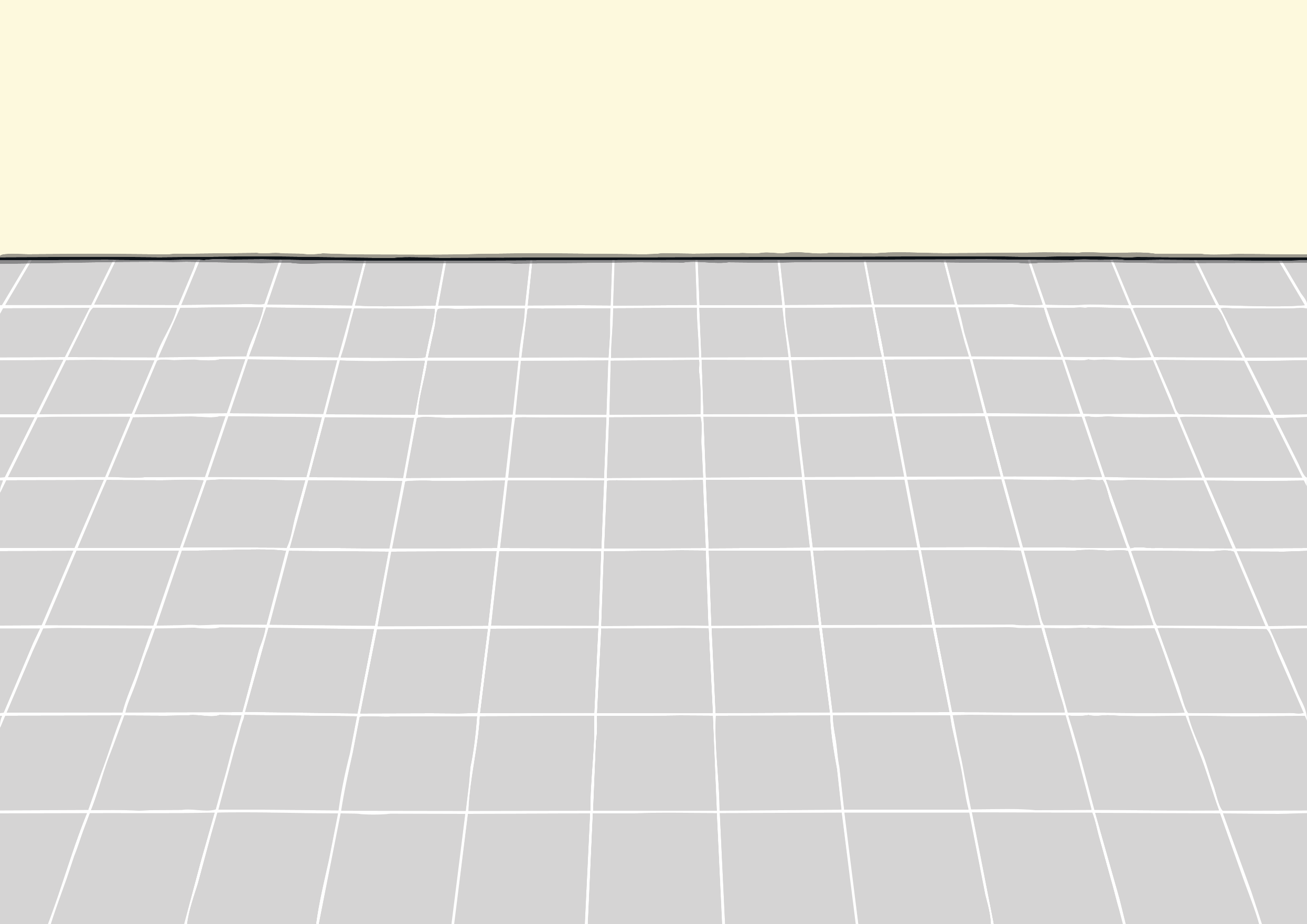 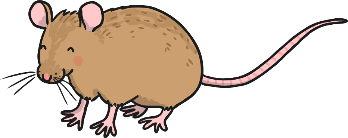 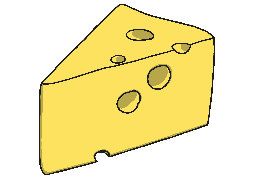 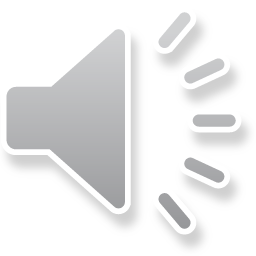 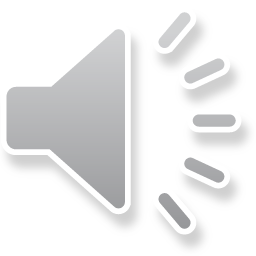 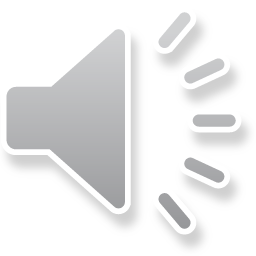 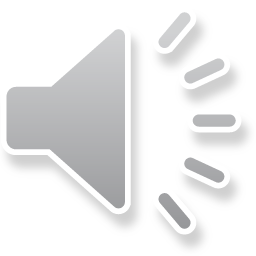 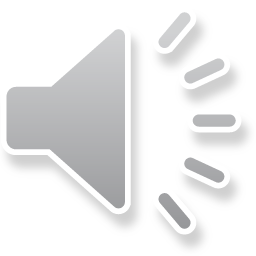 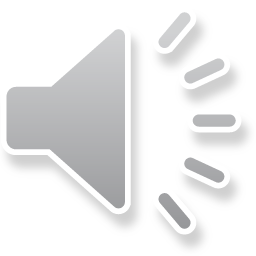 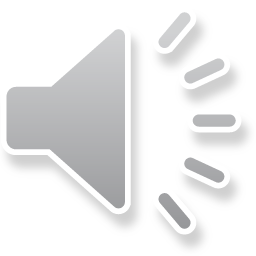 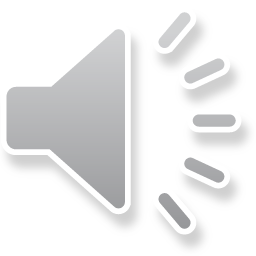 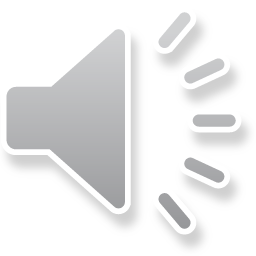 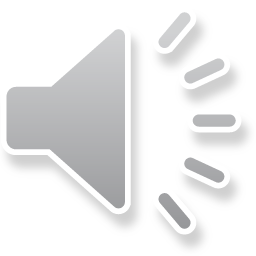 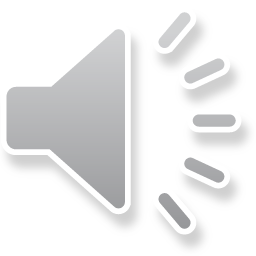 1
2
3
4
5
6
7
8
9
10
0
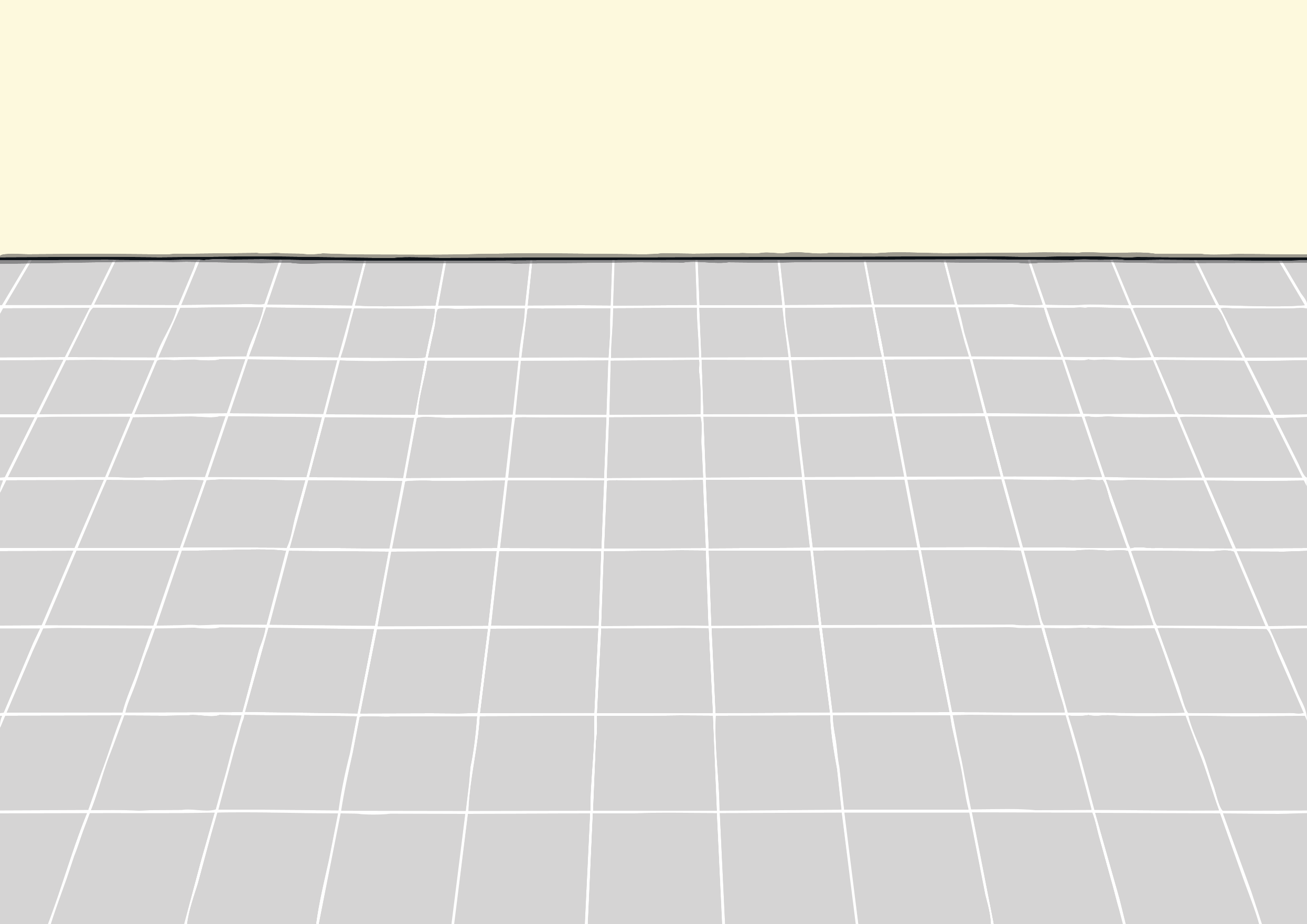 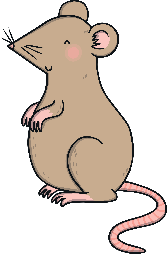 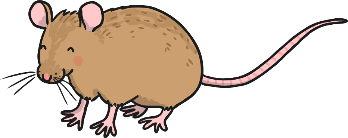 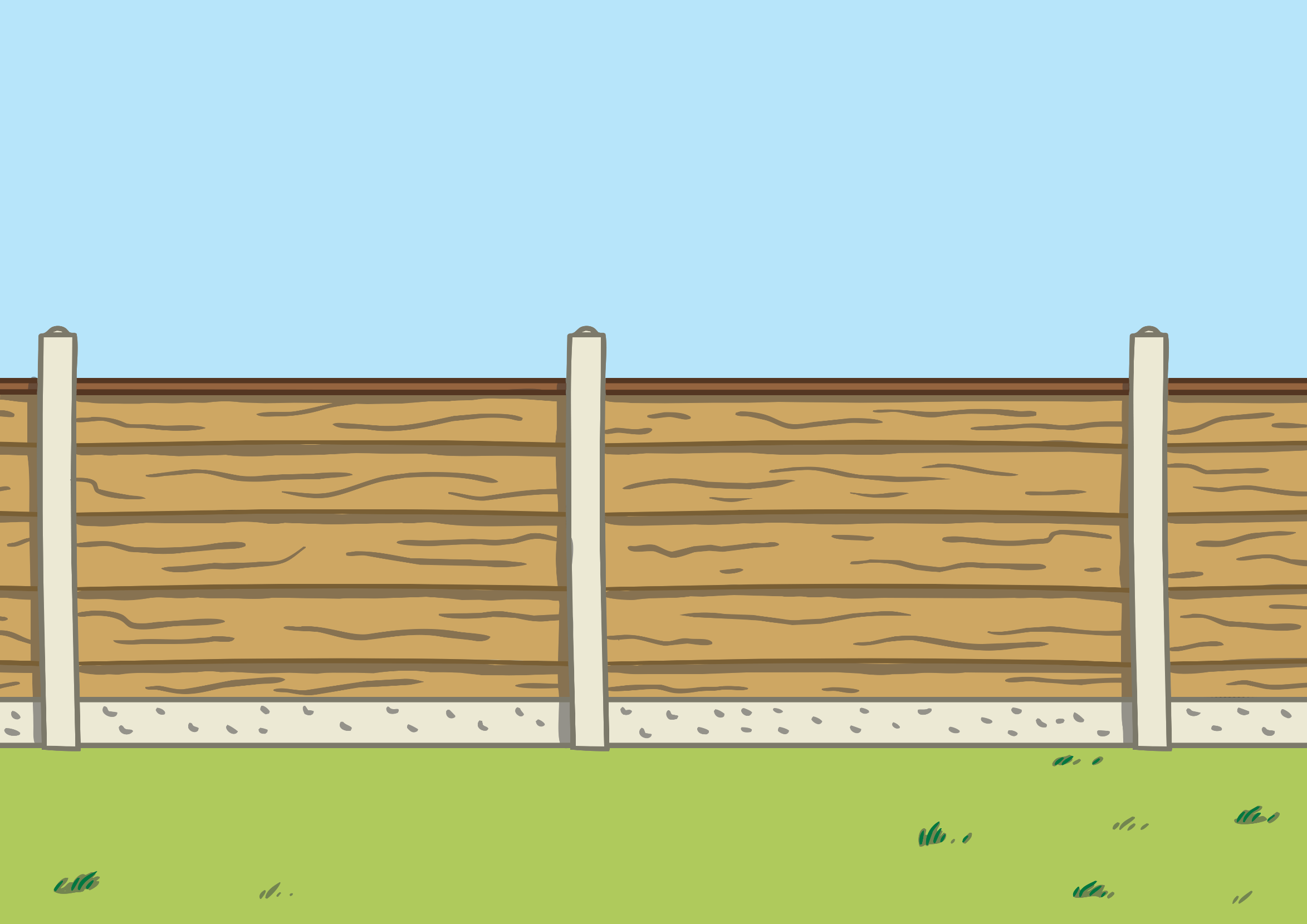 2
3
4
5
6
7
8
9
10
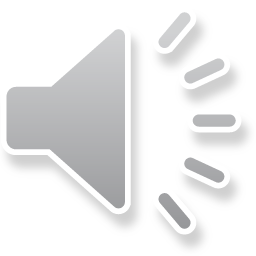 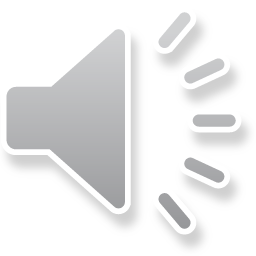 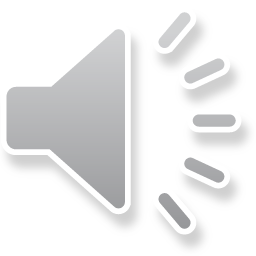 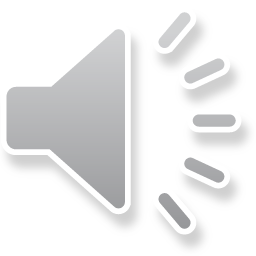 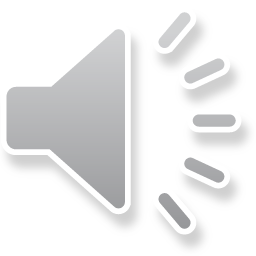 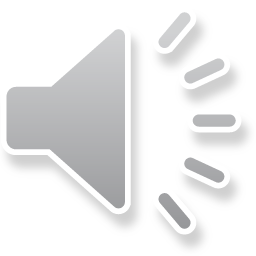 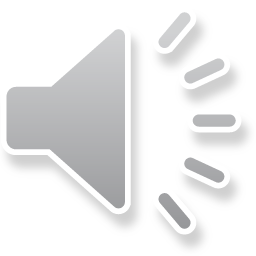 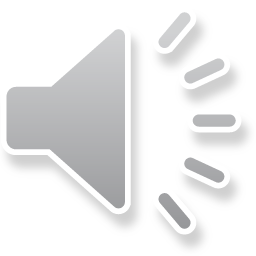 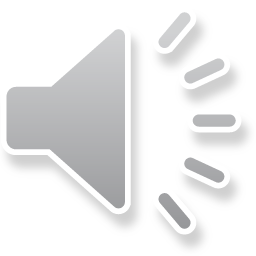 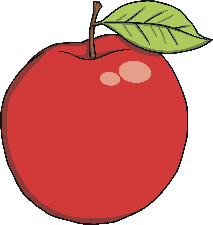 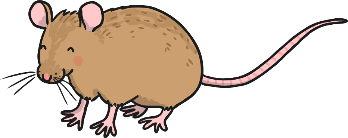 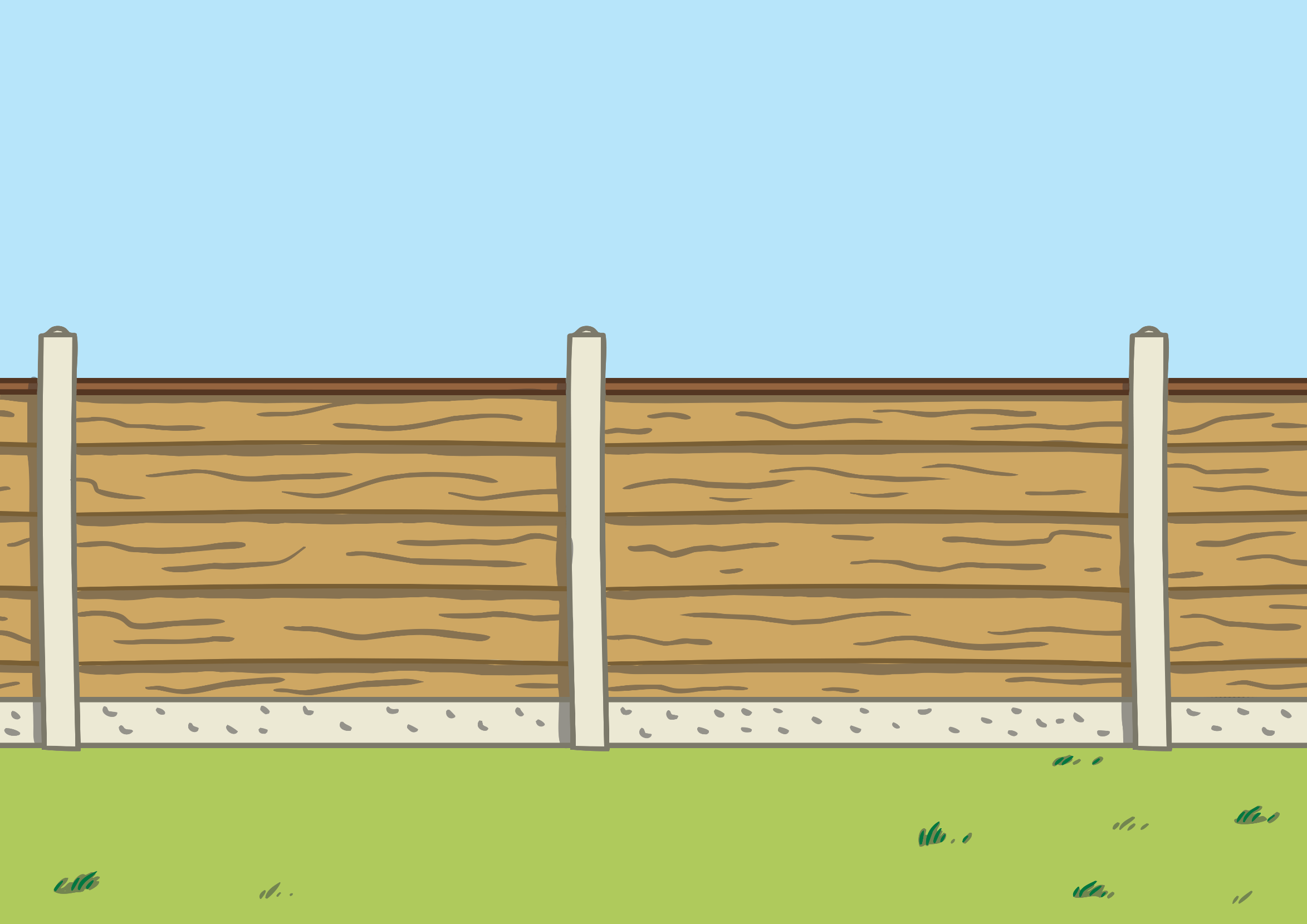 6
7
8
9
10
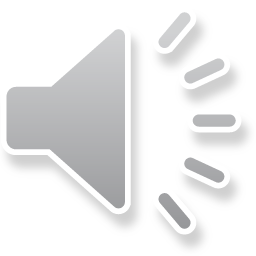 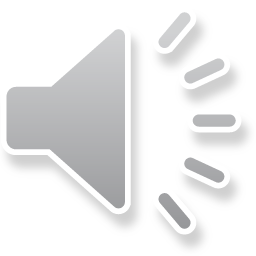 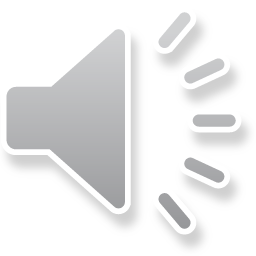 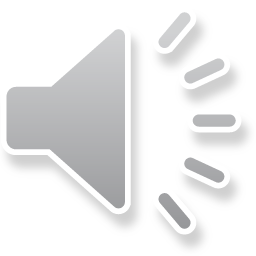 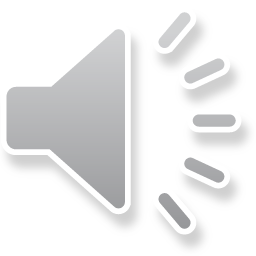 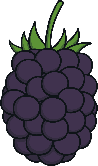 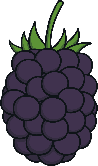 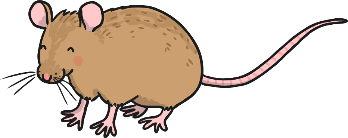 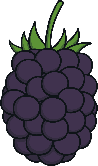 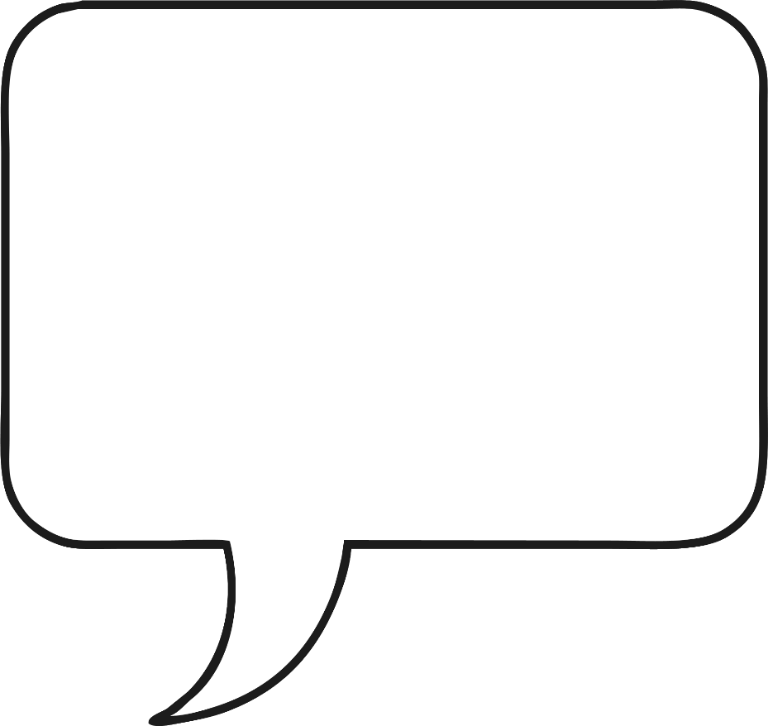 Thank you for helping me!
Give yourselves a mini-mouse clap for all your brilliant counting.
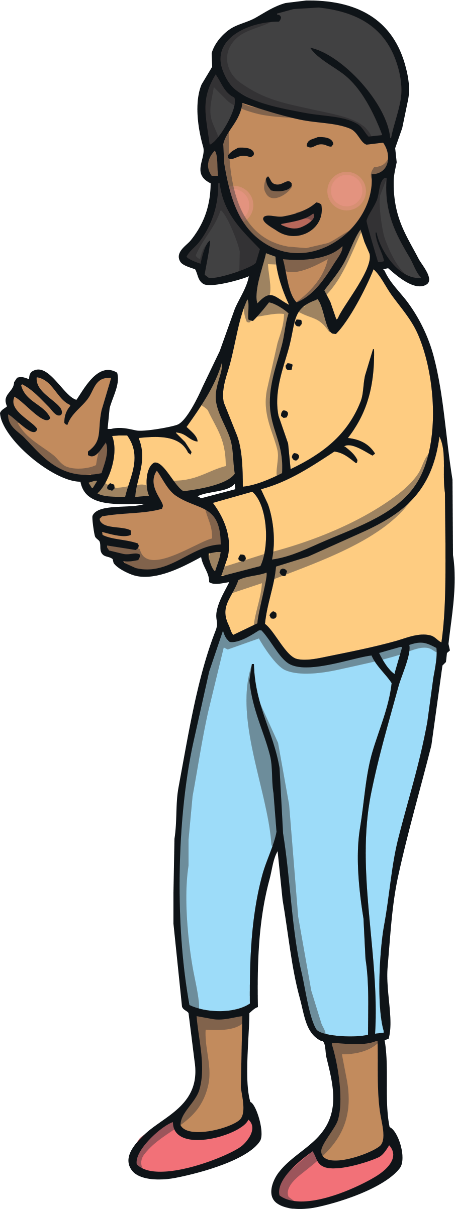 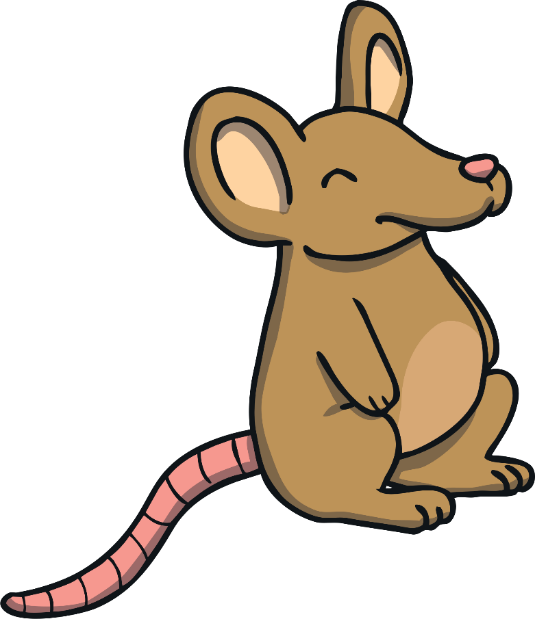